Entouor tchi qu’j’allons pâler aniet?
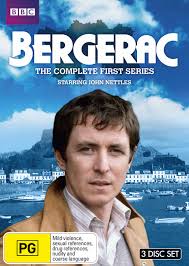 J’allons pâler entouor la télévision!
Tchi programme qué tu r’gardes?
Combein souvent?
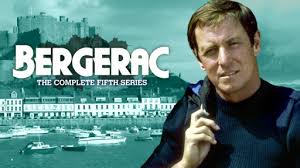 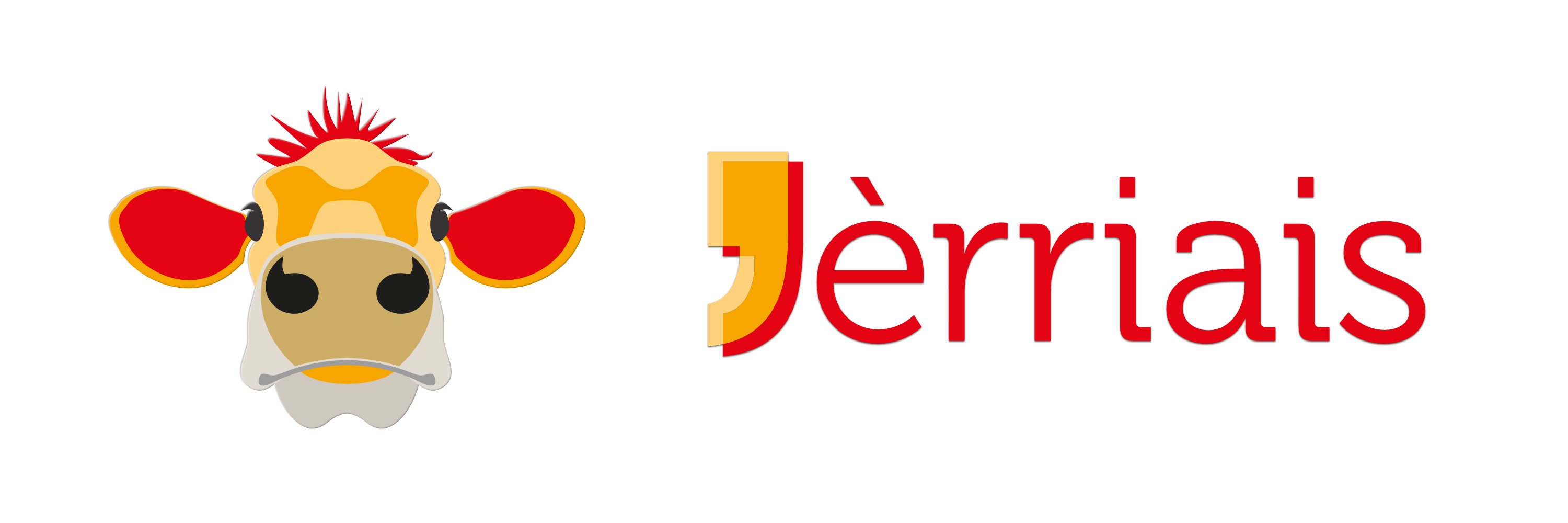 Tch’est qu’ch’est?
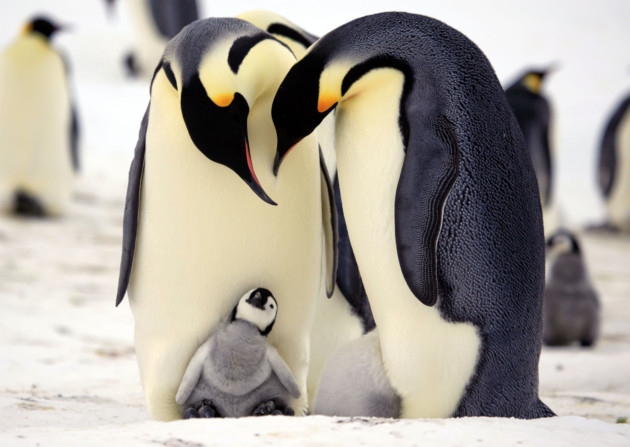 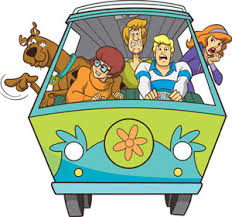 eune sornette annînmée
un programme de télé-réalité 
un programme dé sport
un dotchumentaithe 
eune séthie 
l’s annonches
l’s opéras d’savon  
un programme dé musique
les nouvelles
les prédictions du temps
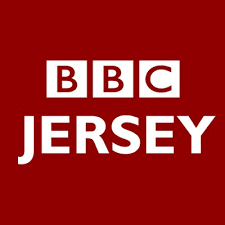 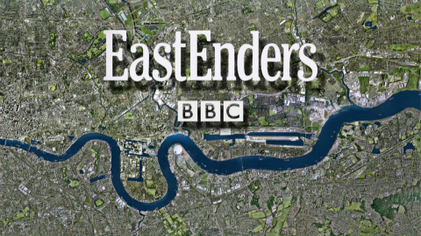 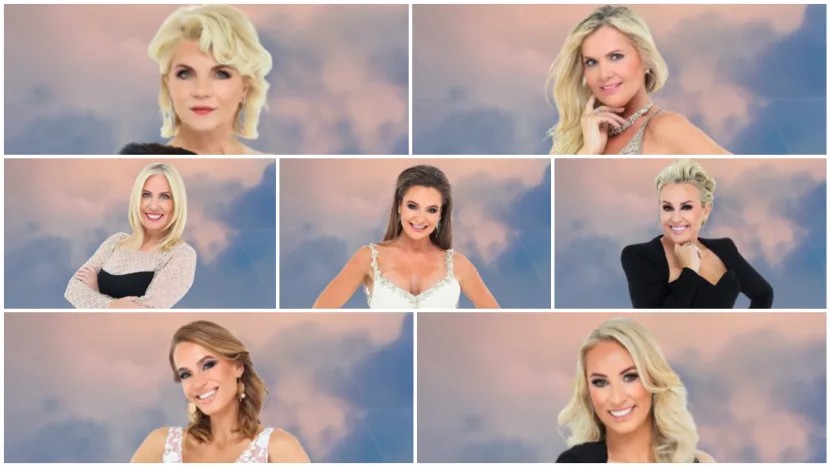 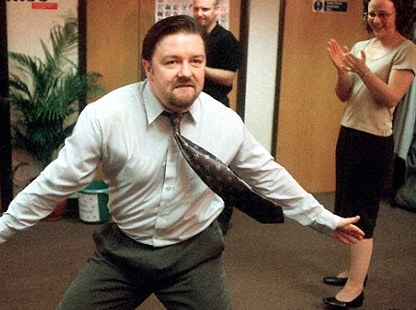 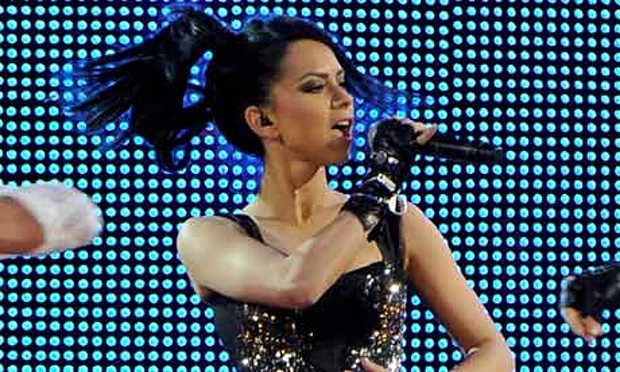 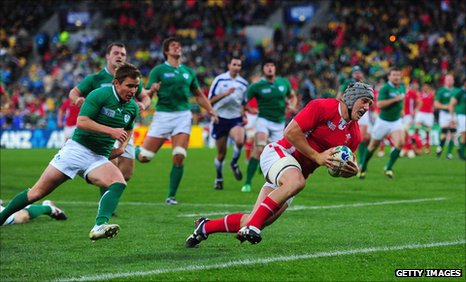 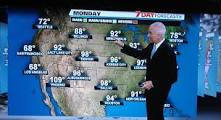 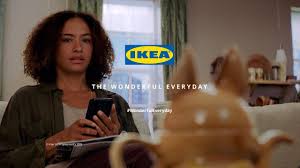 [Speaker Notes: Adjective match up in books. Then ask students how  they would describe the surrounding photos using the adjectives.]
Tch’est qu’ch’est?
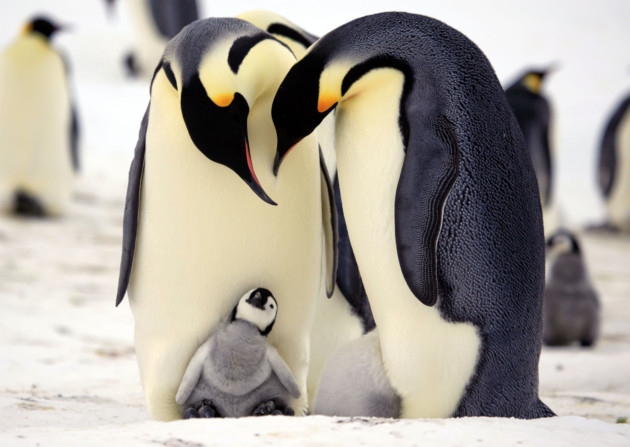 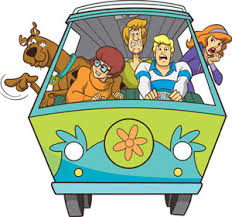 rîsibl’ye
ennyant
întéressant 
pon ma
nou peut s’înstruithe 
êffritant
du fanne
funny
fun
educational 
scary
boring
not bad
interesting
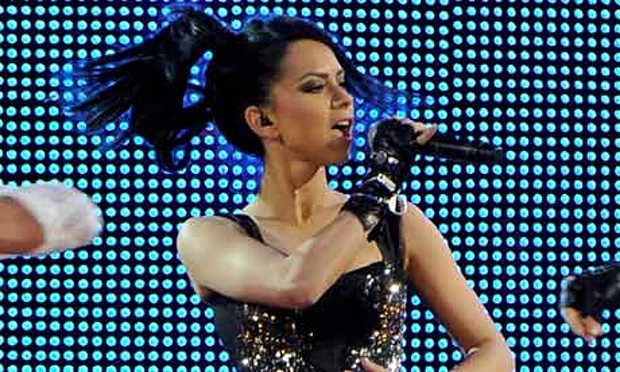 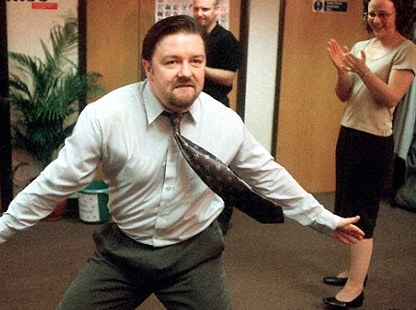 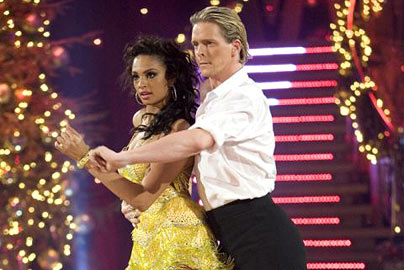 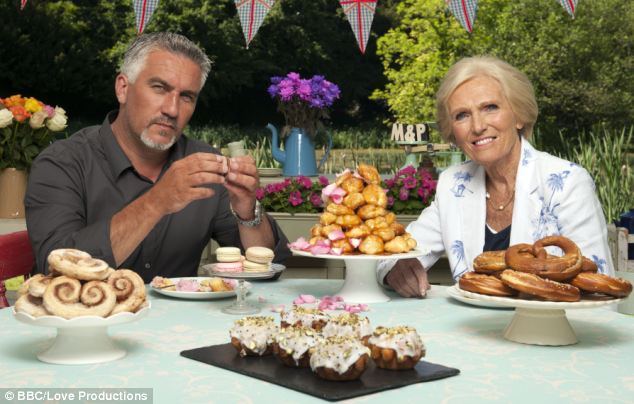 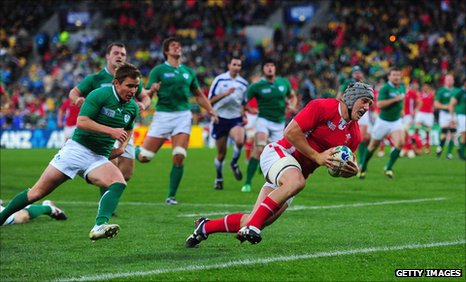 [Speaker Notes: Adjective match up in books. Then ask students how  they would describe the surrounding photos using the adjectives.]
Tch’est qu’i’ manque?
J’aime bein r’garder les Simpsons pa’ce qu’i’ rîsibl’yes.
J’aime hardi les dotchumentaithes viyant qu’i’ sont întéressants.
Je n’aime pon r’garder les nouvelles car i’ sont attristantes.
J’n’aime pon du tout r’garder les films d’hôrreu pa’ce qu’i’ sont êffritants.
attristantes  / rîsibl’yes / êffritants/ dotchumentaithes
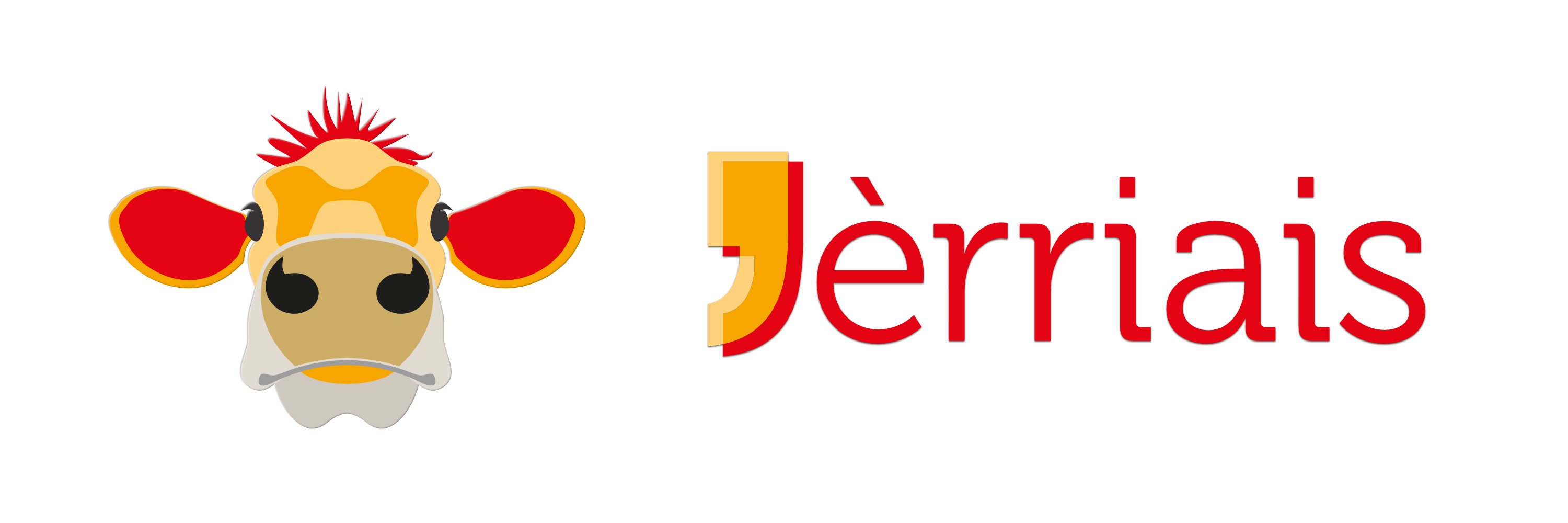 Race: Can you remember how to say these time phrases?
N
e
Normally  _or_al_ment
Rarely  _ar_me_ _
From time to time  Dé  _e_p_   en t_m_s
Often  S_ _v_n_
Usually  D’ha_ _ _u_e
Always  Tr_j_u_
Never  Ja_m_i_
m
R
n t
e
t
m
e
p
s
t
e
O u
d
b i  t
Y’a du bouôn!
é  o.  s
n    a  s
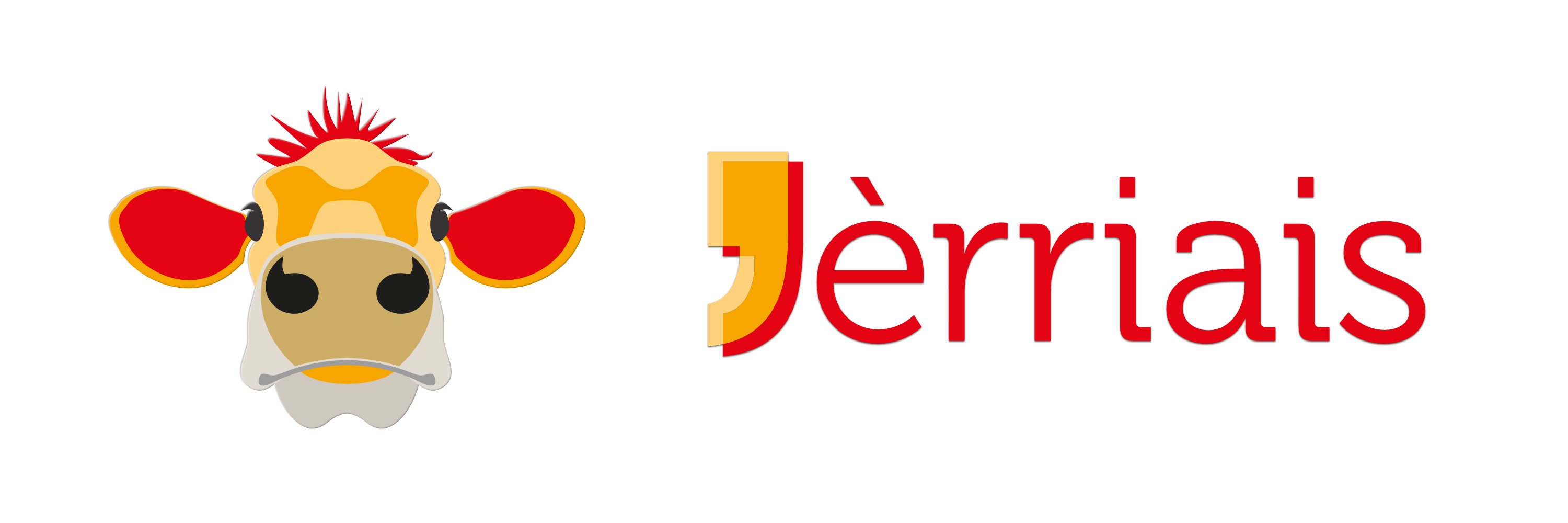 [Speaker Notes: Race in pairs to correctly write down the time phrases. Whole group feedback & copy/correct.]
Do you know other frequency and time expressions?
lé matîn
touos les jours
l’ arlévée
châque jour
lé sé
touos les week-ends
à matîn/  à ch’t’arlévée/ à ces sé
châque week-end
eune fais la s’maine
deux fais la s’maine
etc…
touos les sièrs
châque sé
tchiquefais
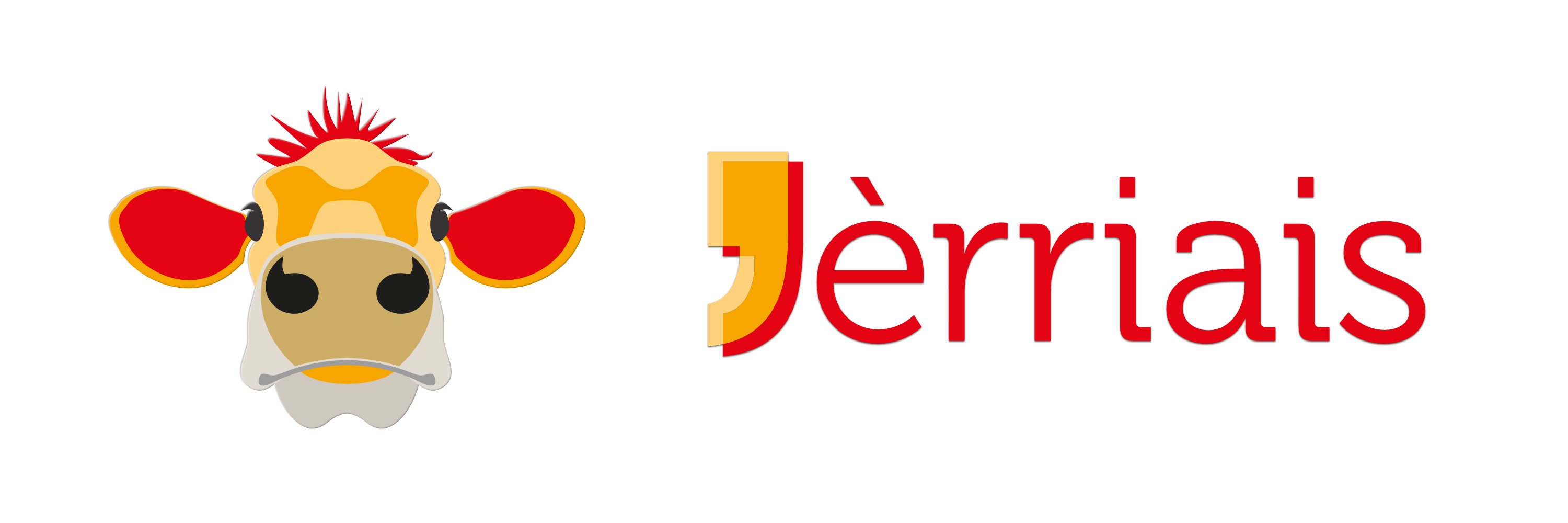 Include Your opinion
fascinnant
rîsibl’ye/conmique
amusant
du fanne 
du niolîn 
întéressant
eune pèrte dé temps
ennyant
À m’n avis
J’ trouve qué
J’crai qu’
ch’est
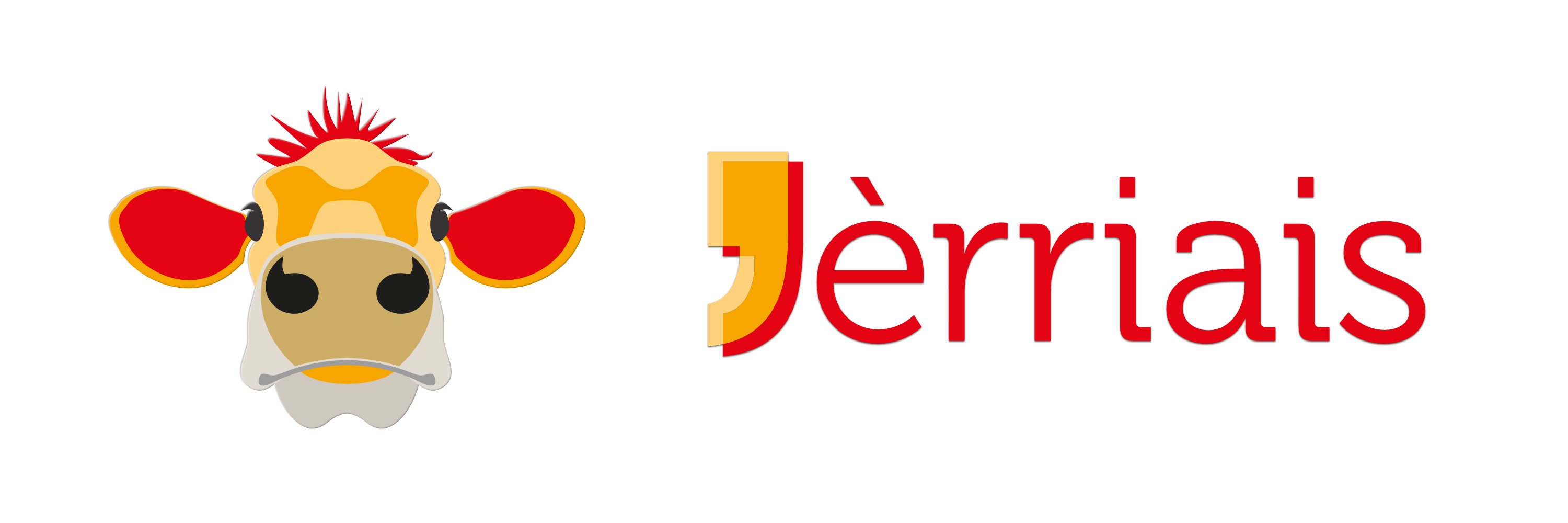 Les cartes dé convèrsation
Prends eune carte et rêponds à la tchestchion!
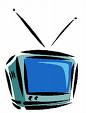 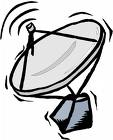 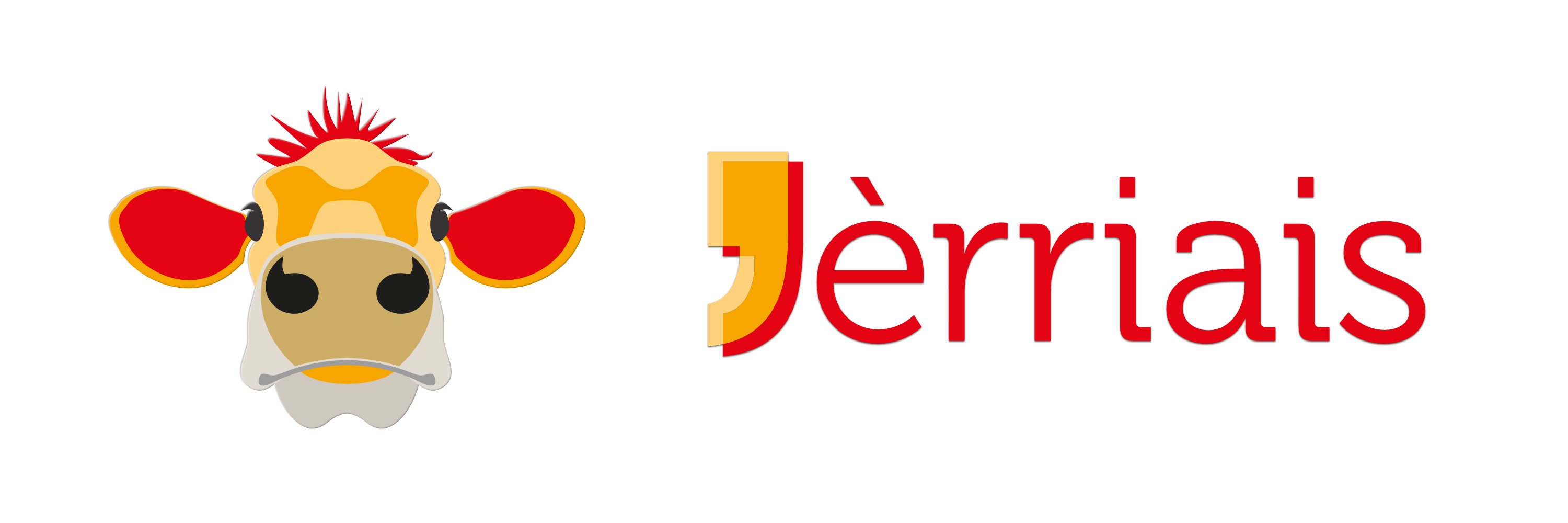